INTRODUÇÃO AO ESTUDO DAS EXPRESSÕES FACIAIS.
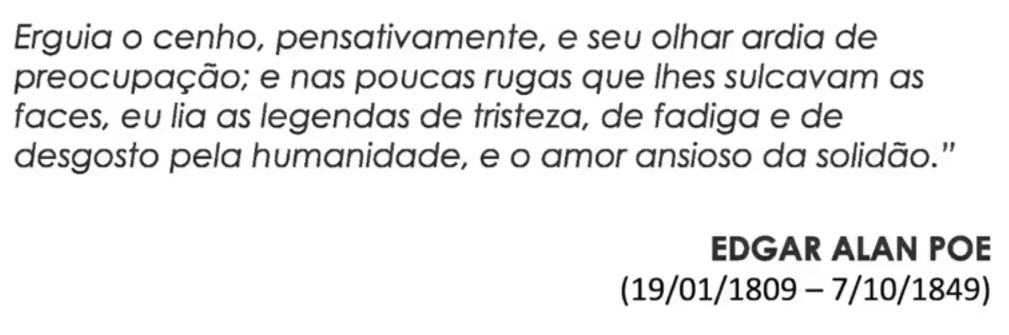 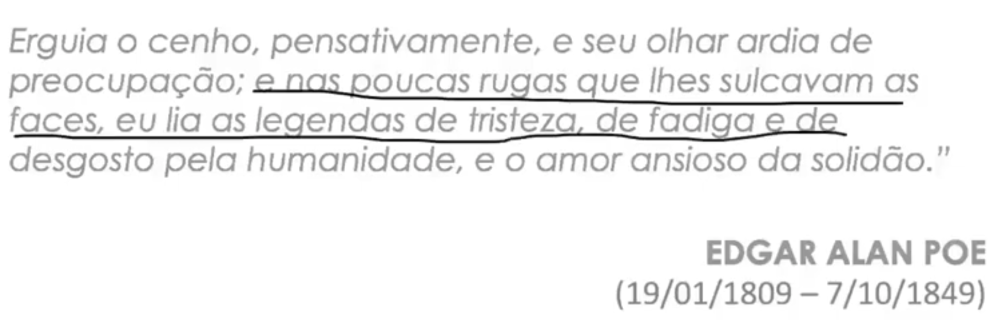 ATRAVÉS DAS EXPRESSÕES FACIAIS, ANALISAMOS O ESTADO EMOCIONAL PRESENTE
ATRAVÉS DAS MARCAS E RUGAS FACIAIS, ANALISAMOS O ESTADO EMOCIONAL PASSADO
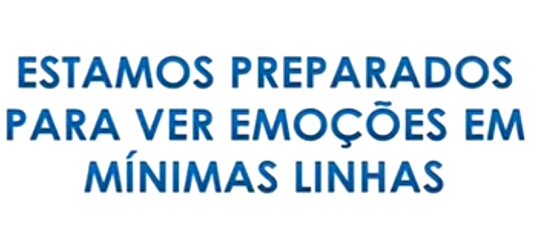 AMEAÇA
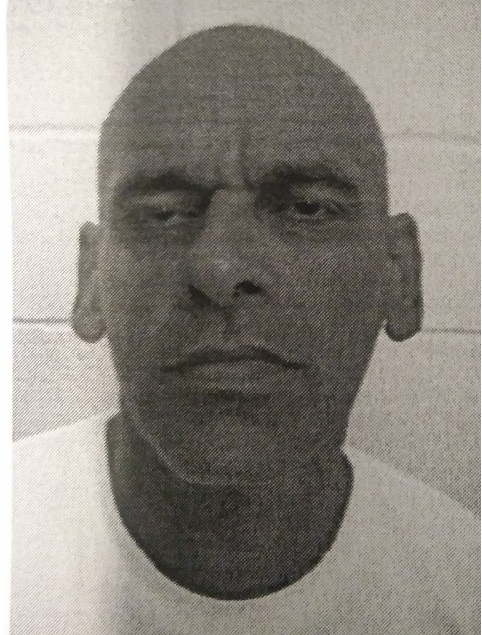 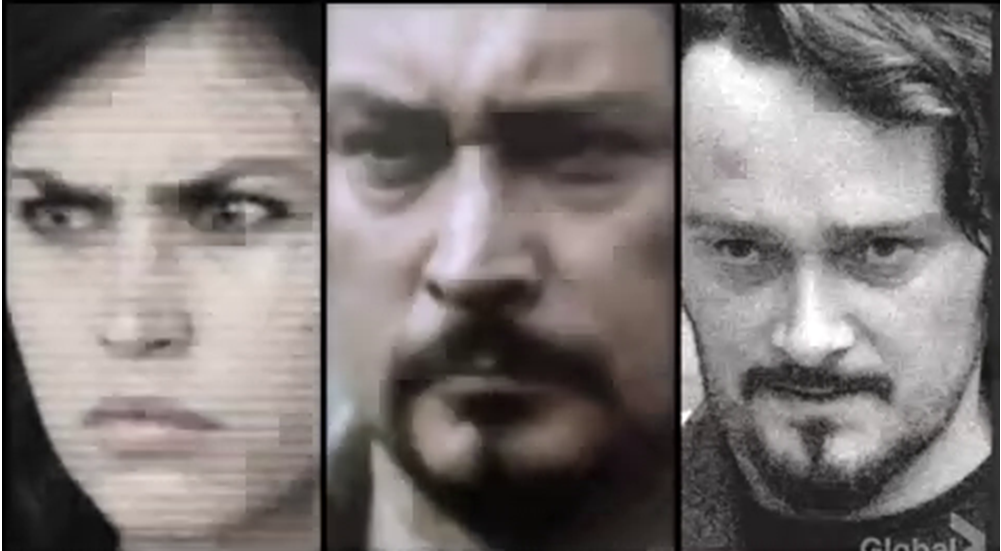 RAIVA
MENTIRA
INSEGURANÇA
VERGONHA
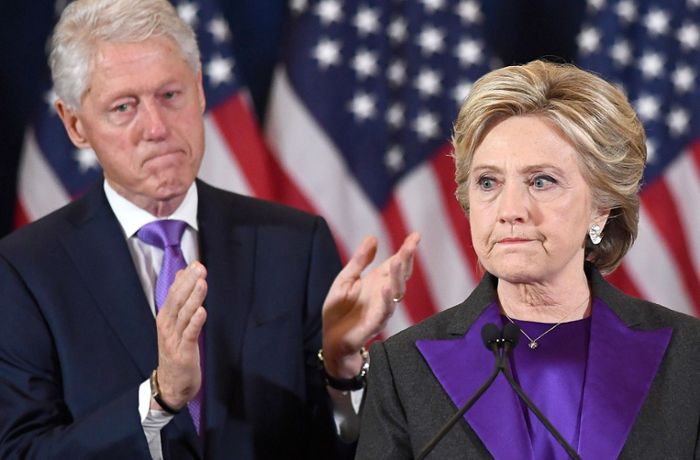 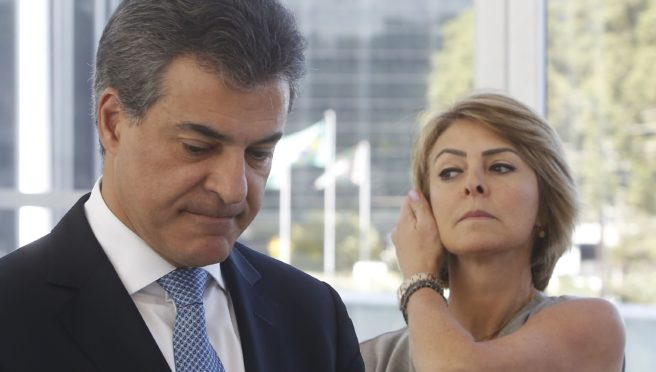 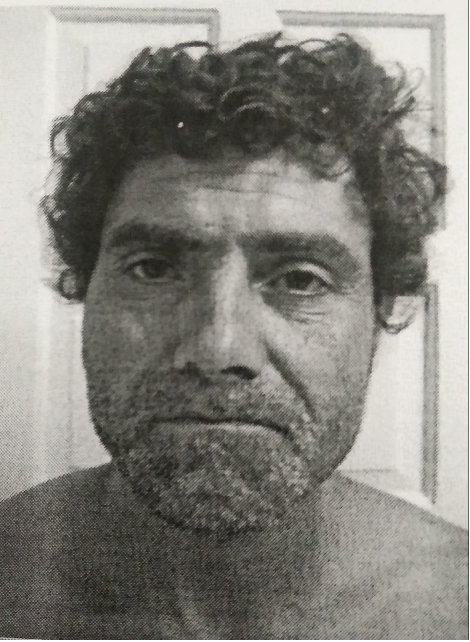 ANÁLISE DE RUGAS E MARCAS FACIAIS
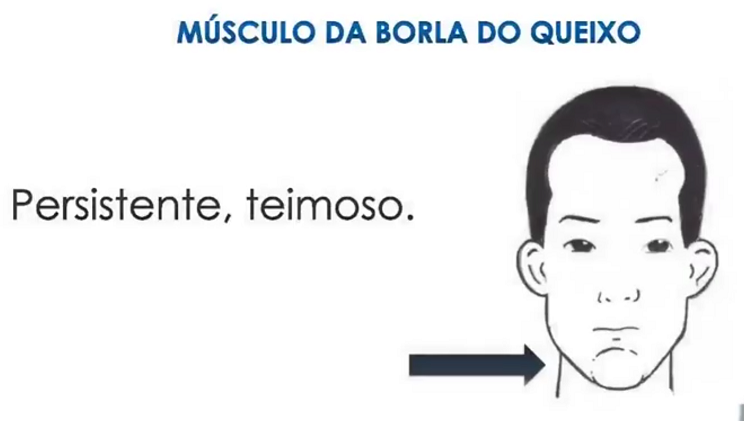 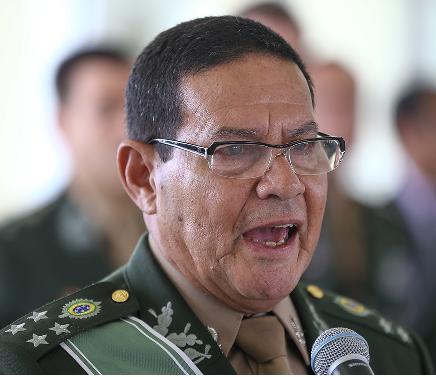 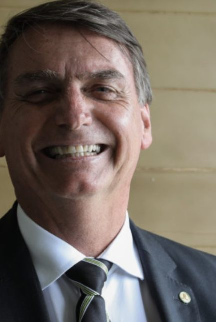 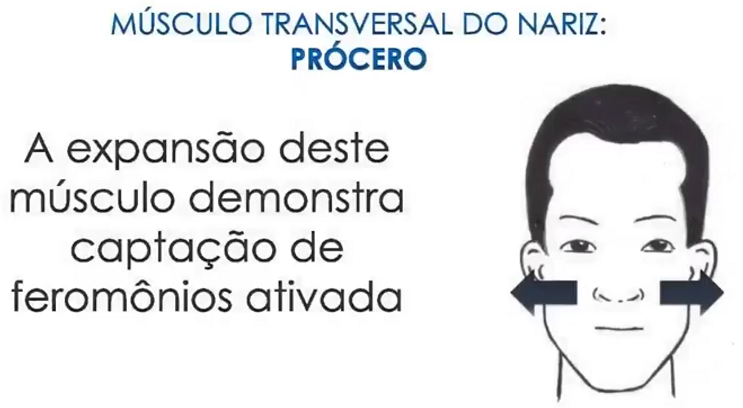